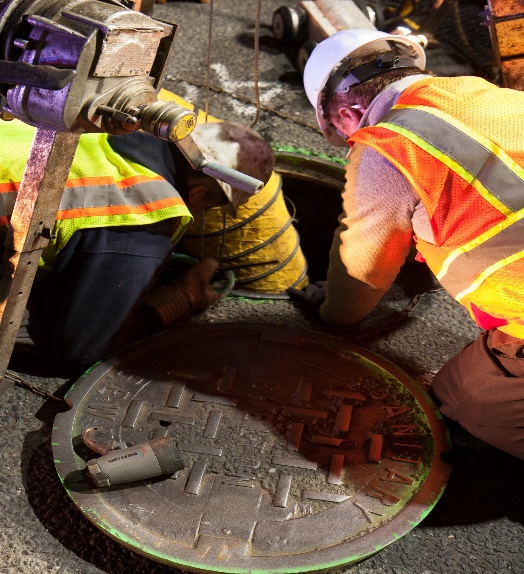 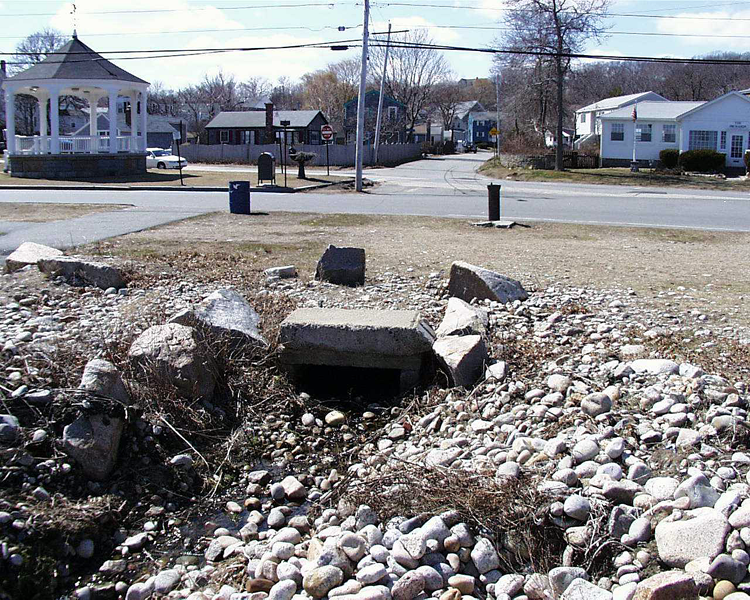 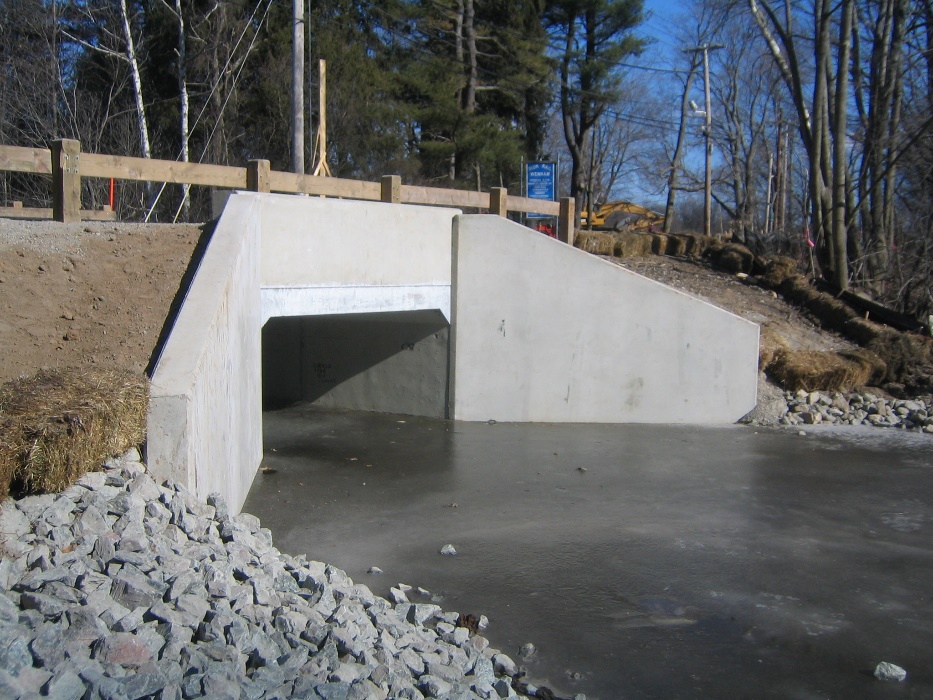 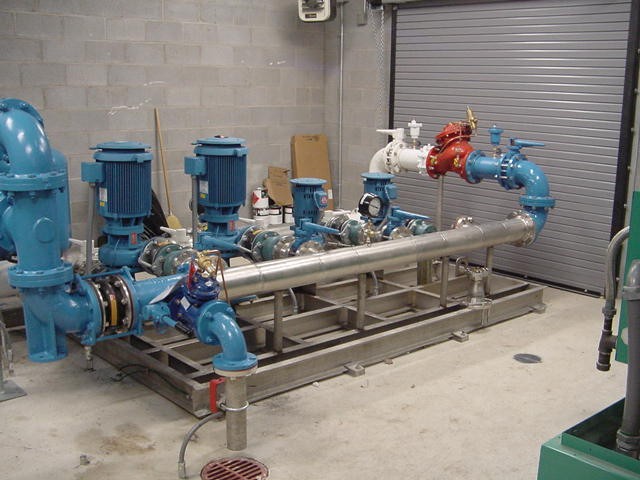 CT Council of Small Towns
Planning & Economic Development Conference
November 17, 2022
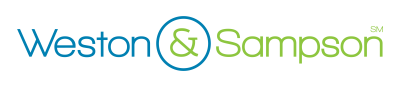 So Many Funding Sources, It’s Almost Too Many
And more….
[Speaker Notes: The question right now isn’t “Can I find a grant program” it’s “How does my municipality commit our limited staff time and/or resources towards evaluating grant programs and project fits to maximize your chances of getting funded”?  …in sometimes short timeframes]
Hazard Mitigation Grant Program (HMGP)
HMGP (Section 404 Robert T. Stafford Act) is awarded upon Presidential Disaster Declaration
15% of the total Public Assistance Award set aside for HMGP (up to the first $2 Billion)
Application Period is 1 year from Disaster Declaration
Projects chosen and submitted by State to FEMA
State ranking process only
Eligible Sub-Applicants
State/Local Government
Non-Profit Organizations
Indian Tribal Nations
Cost Share is 75% Federal, 25% Non-Federal
[Speaker Notes: Refer to the flowchart – don’t need to go over the first bullet, it was covered in the previous slide]
Project Example – Willington Avenue, Stafford Springs
Storm Drainage Improvements
Road Reconstruction
Funding for construction to be derived from:
FEMA HMGP Grants- $1.5 M
90% FEMA match
Sewer Replacement
Combined Sewer at one point
Replace vs. lining
[Speaker Notes: CIF – eligible projects appear to include construction of water/sewer utilities or extending them into village centers
CRF – consolidation of small water systems, protection of critical facilities such as wastewater treatment plants
TRIP – potential stormwater funding]
Project Example – Willington Avenue, Stafford Springs
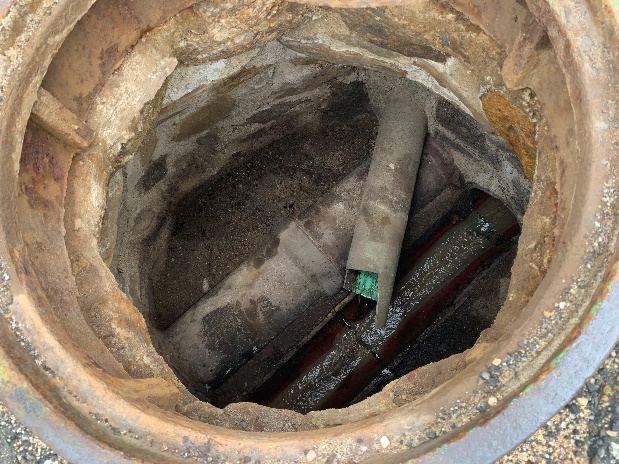 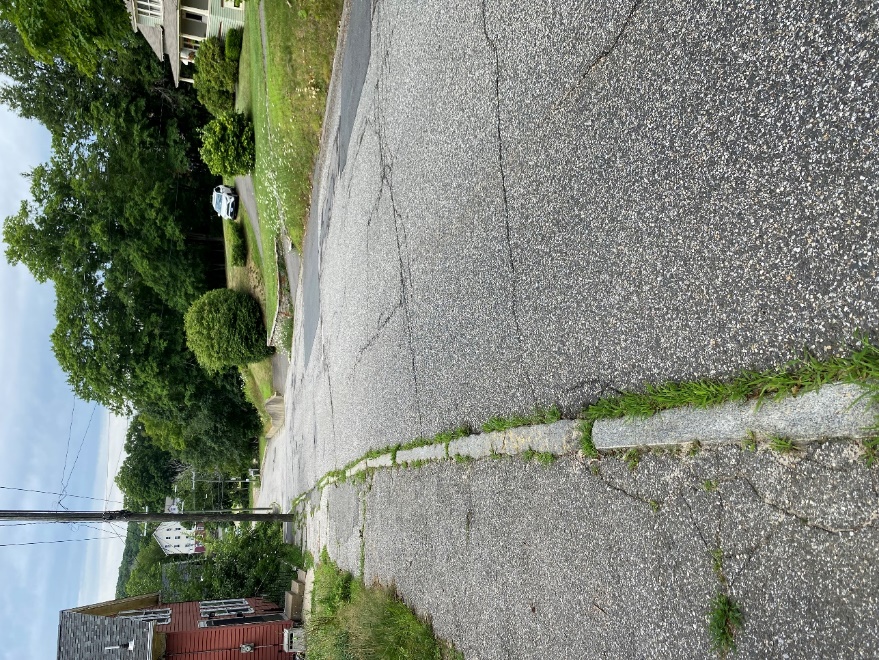 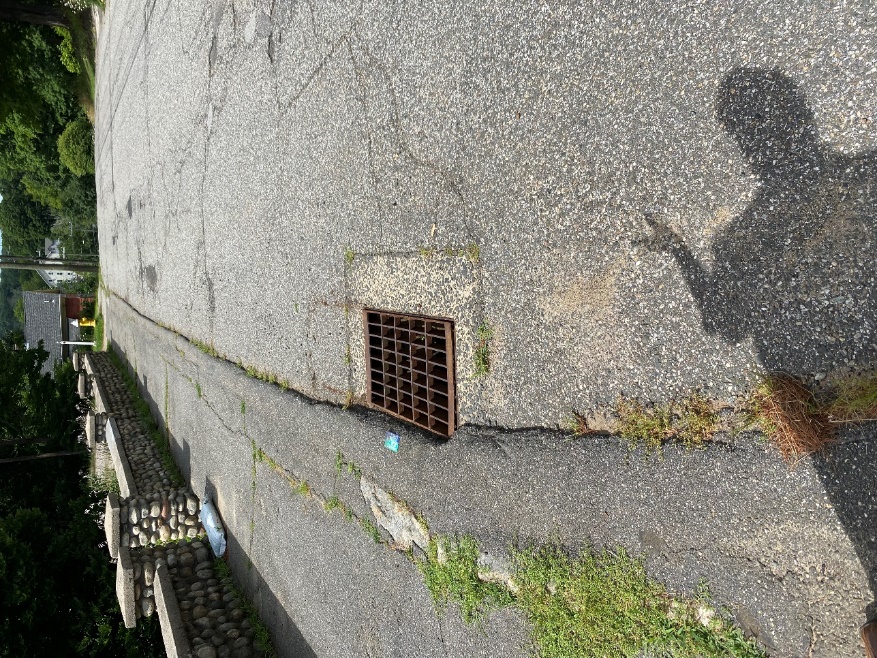 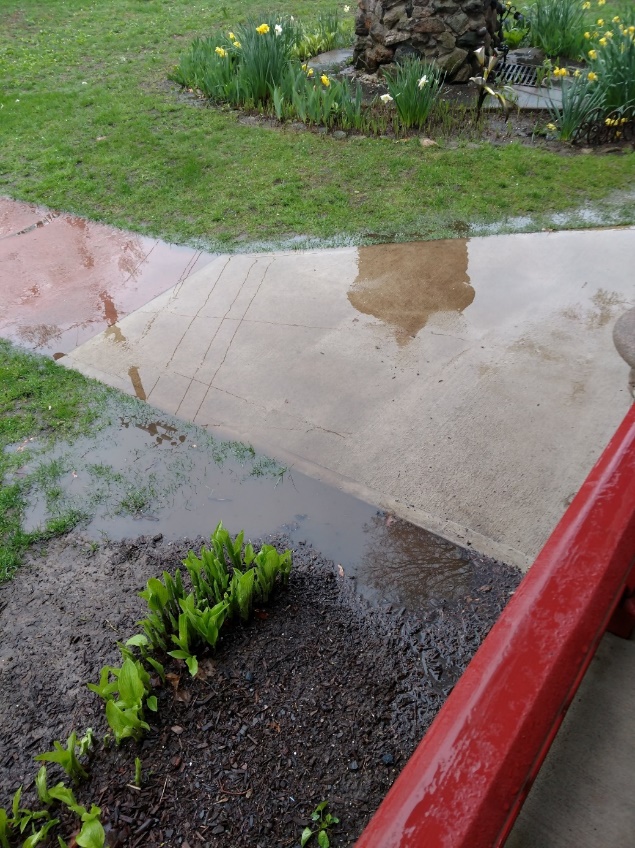 Project Example – Willington Avenue, Stafford Springs
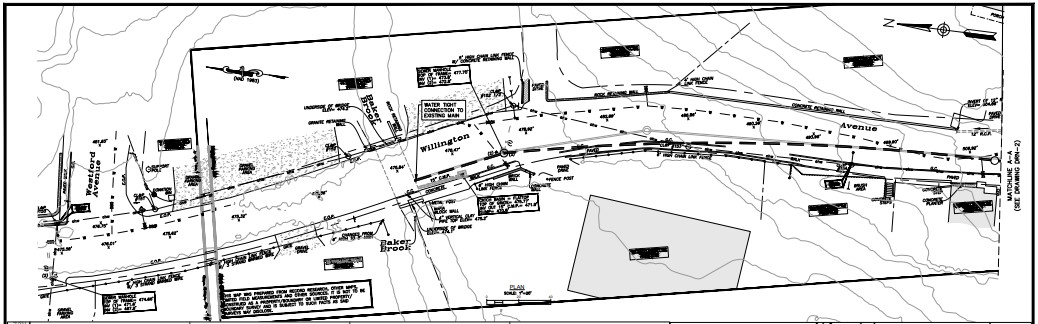 Project Example – Willington Ave, Stafford Springs
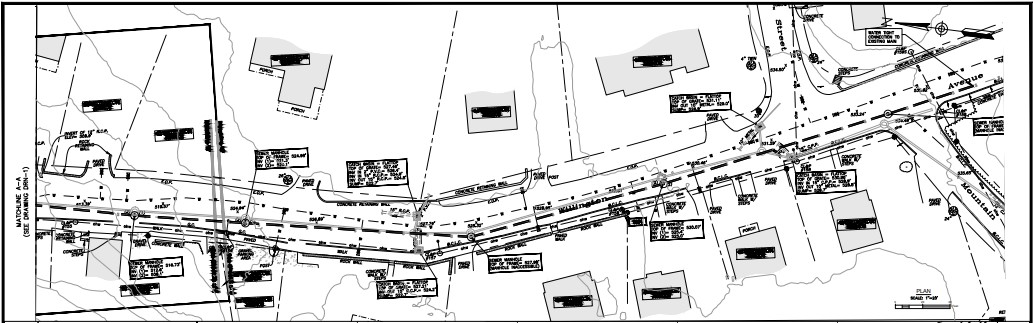 Project Example – Linear Trail and Sewer extension, Ledyard
Linear Multipurpose Trail
Sewer extension study in Ledyard Center
Funding for sewer construction to be derived from:
Funding for Trail and Roadway
LOTCIP Funds - $2.7 M
Funding for sewer construction to be derived from:
ARPA Funds - $1.2 M
[Speaker Notes: CIF – eligible projects appear to include construction of water/sewer utilities or extending them into village centers
CRF – consolidation of small water systems, protection of critical facilities such as wastewater treatment plants
TRIP – potential stormwater funding]
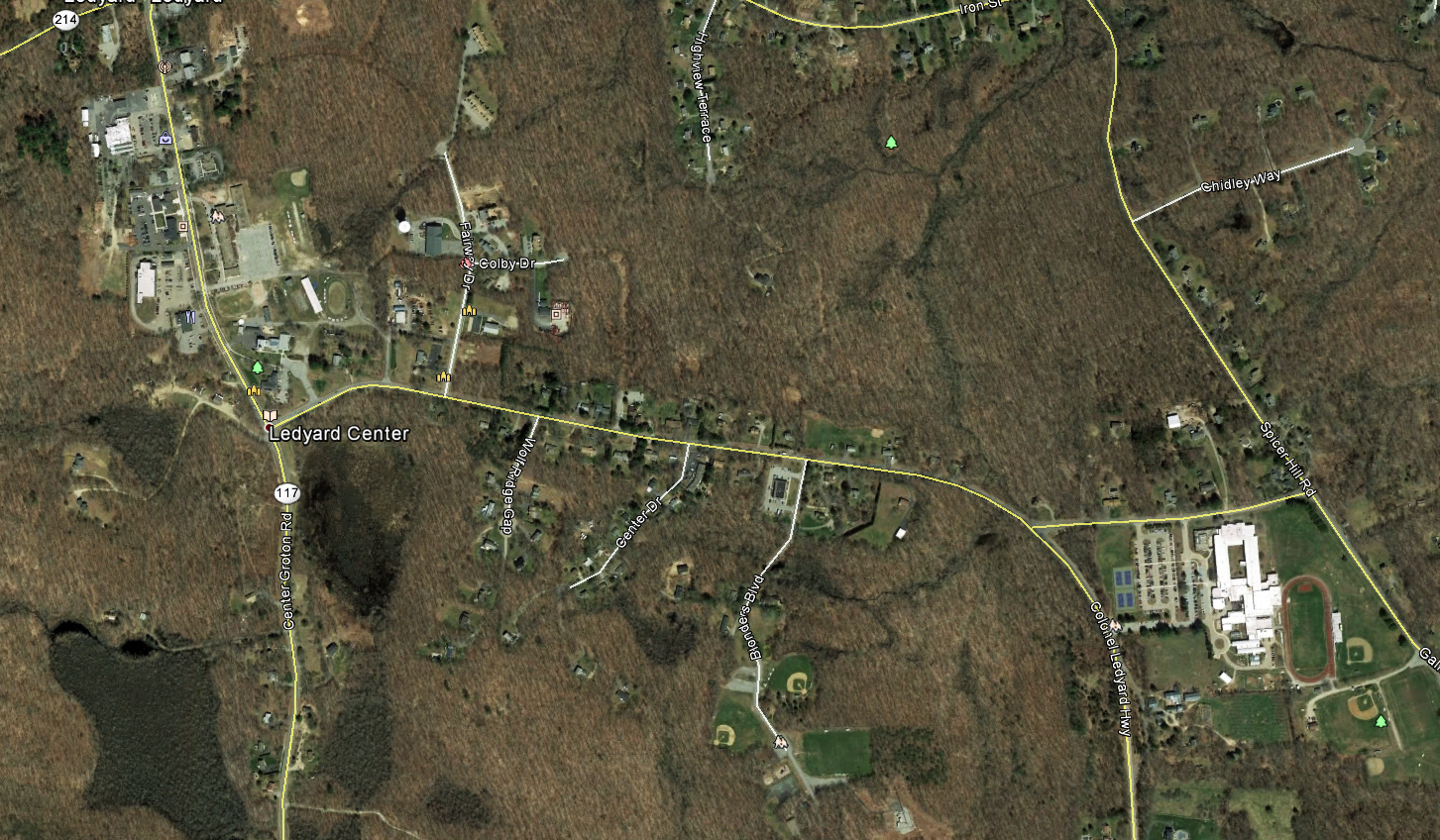 PROJECT AREA
DOWNTOWN
LEDYARD CENTER SCHOOL REDEVELOPMENT
FAIR
GROUNDS
LIBRARY
Colonel Ledyard Hwy
NEW
GAS STATION
SUPERINTENDENT
OF SCHOOLS
Gallup Hill Road
LEDYARD
 HIGH SCHOOL
PARK & REC
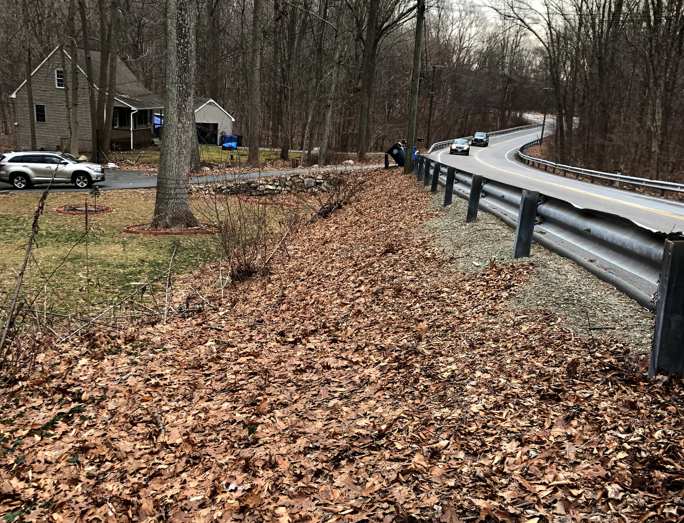 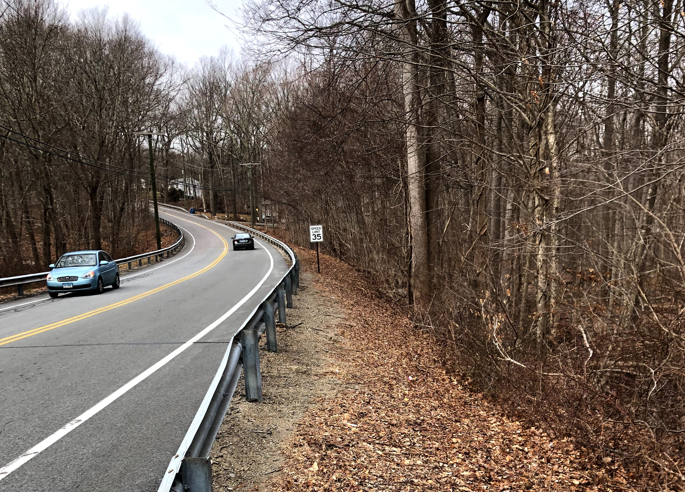 EXISTING CONDITIONS
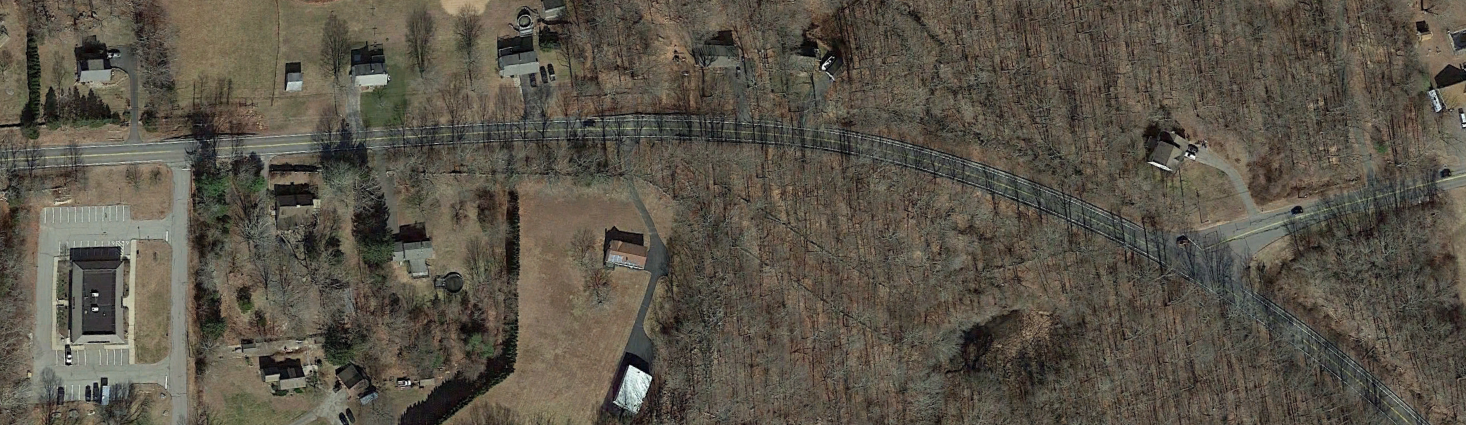 Colonel Ledyard Hwy
Gallup Hill Rd.
Blonders Blvd.
Ledyard Public Schools Superintendent
OVERALL IMPROVEMENTS
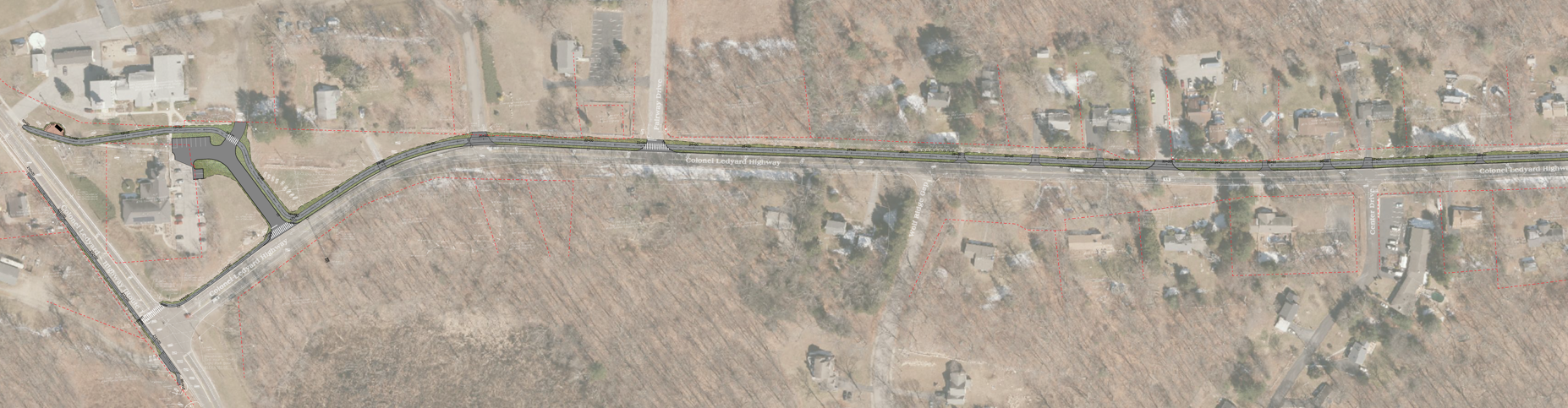 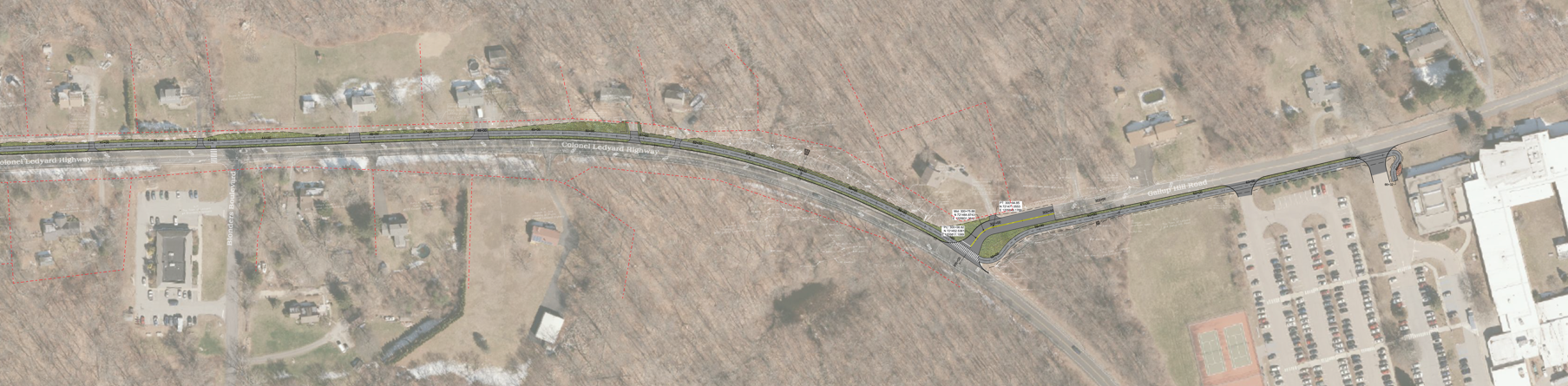 Proposed Sewer Extension
Initial Phase		Town constructs Low Pressure Sewer (LPS) 			under multi use pathway.  Significant cost 				synergies with multi-use pathway.

Center Phase		Developers extend LPS across parcels

Final Phase		Town replaces 3-inch LPS bottleneck
			along Gallup Hill Rd from High School
			to Pennywise Ln & reduce I/I at treatment plant

Future Build-Out	Developers extend LPS west of Route 117
Proposed Sewer Extension
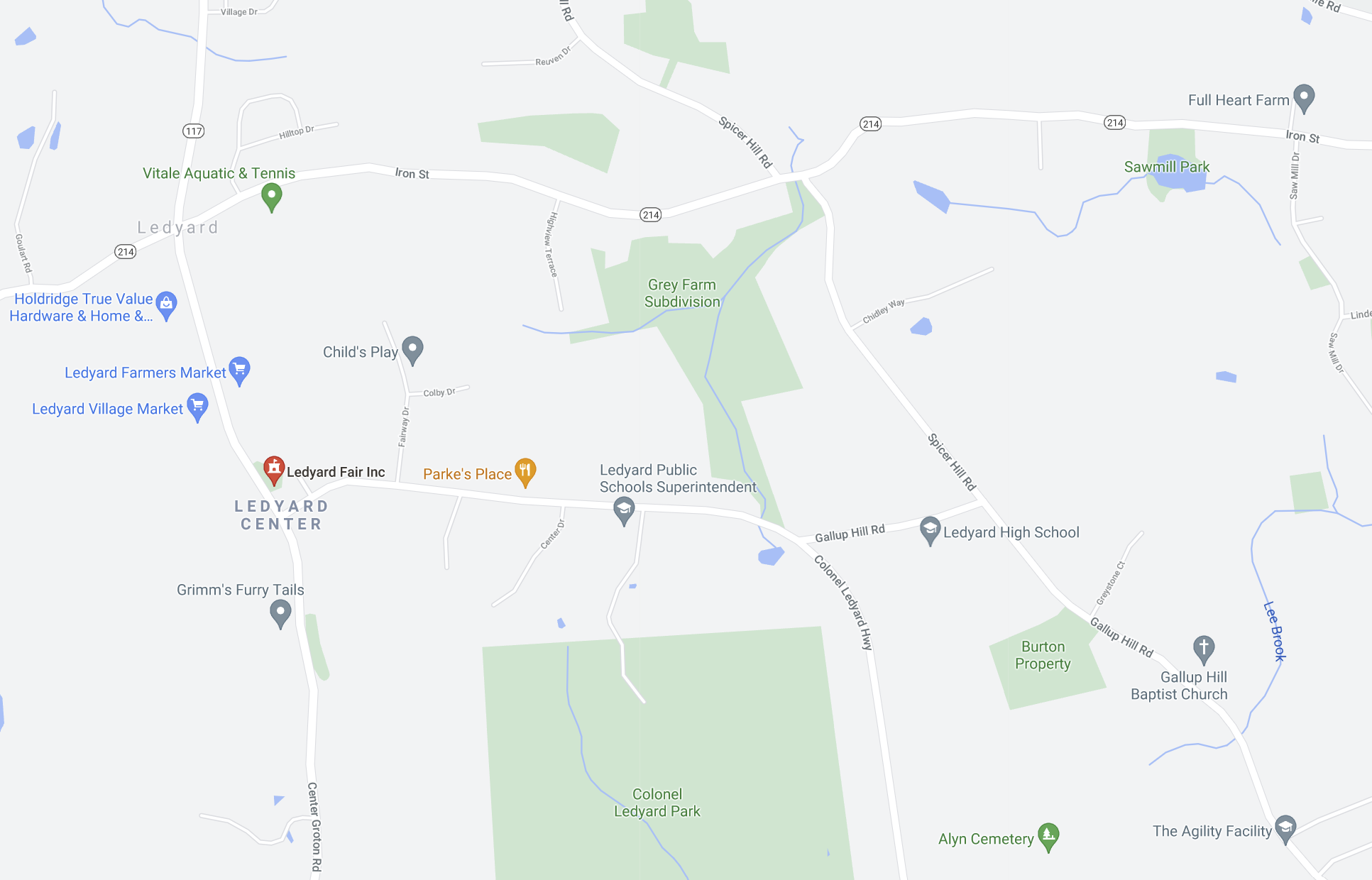 Pipe Capacity
Initial = 49,000 GPD
Final = 110,500 GPD
Center Phase
Rt 117
Future
Build-Out
Initial Phase
Final Phase
Low Pressure Sewers
with Grinder Pumps
[Speaker Notes: Initial Phase		Town constructs Low Pressure Sewer (LPS) under multi use pathway.  Significant cost synergies with multi-use pathway.

Center Phase		Developers extend LPS across parcels

Final Phase		Town replaces 3-inch LPS bottleneck along Gallup Hill Rd from High School to Pennywise Ln & reduce I/I at treatment plant

Future Build-Out	Developers extend LPS west of Route 117]
Proposed Sewer Extension
Multi-Use Pathway		$2.7M (LOTCIP Funded)
Sewer Initial Phase		$1.2M (ARPA Funded)

Sewer Center Phase	$ TBD by Private Developers

Sewer Final Phase		$950,000 by Town 

Future Build-Out		$ TBD by Private Developers
Construction in 2023
Preliminary values as of 8/24/2021
IMPROVEMENTSTypical Sections
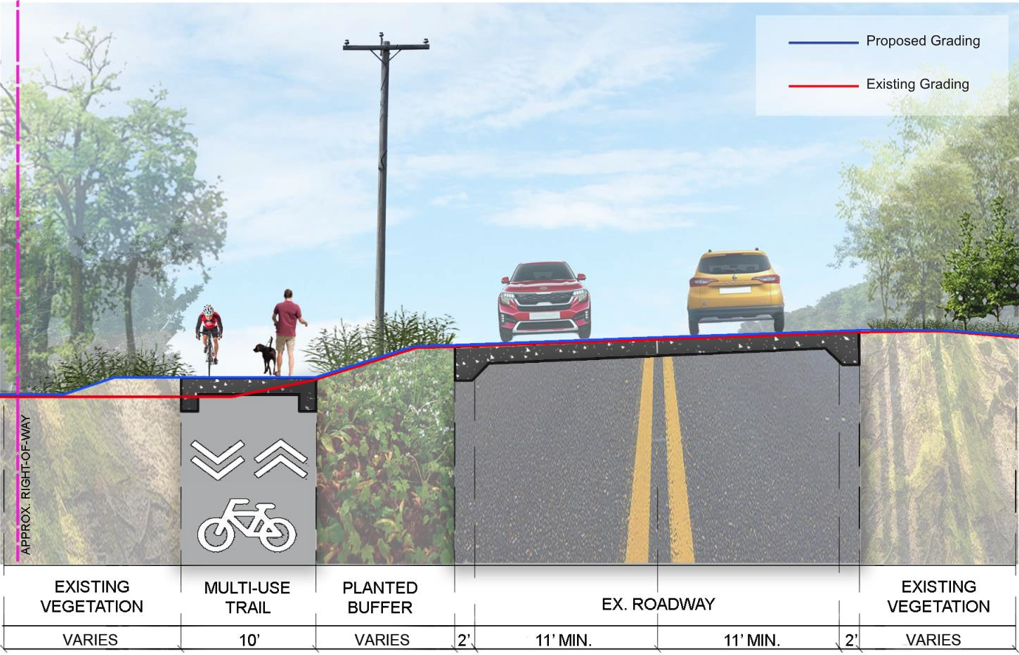 Sloped Condition
New Funding Sources This Year
Community Investment Fund (DECD)
Provides funding for economic development in 55 municipalities denoted as public investment communities or alliance districts
Supports “establishment of or improvements to water and sewer infrastructure to support smaller scale economic development”
Climate Resilience Fund (DEEP)
Designed to support planning and assessment that will lead to federally funded projects
Transportation Rural Improvement Program (DOT)
Provides funding to rural municipalities for construction of transportation projects
Municipal Resilience Grant Program (CIRCA)
Provided funds for evaluation of stormwater authorities
[Speaker Notes: CIF – eligible projects appear to include construction of water/sewer utilities or extending them into village centers
CRF – consolidation of small water systems, protection of critical facilities such as wastewater treatment plants
TRIP – potential stormwater funding]
thank you
westonandsampson.com